Office 365 Review from the End Users and IT Admin Perspective
Presented by:
Adam SatcowitzTristate IT, LLC www.tristateit.net
Presented April 10, 2012 at NYExUG MeetingLast Updated on April 9, 2012
About Adam Satcowitz
Office 365 experience as an IT consultant to understand end user and administrator perspectives.
Experience with Exchange 2003, 2007, and 2010.
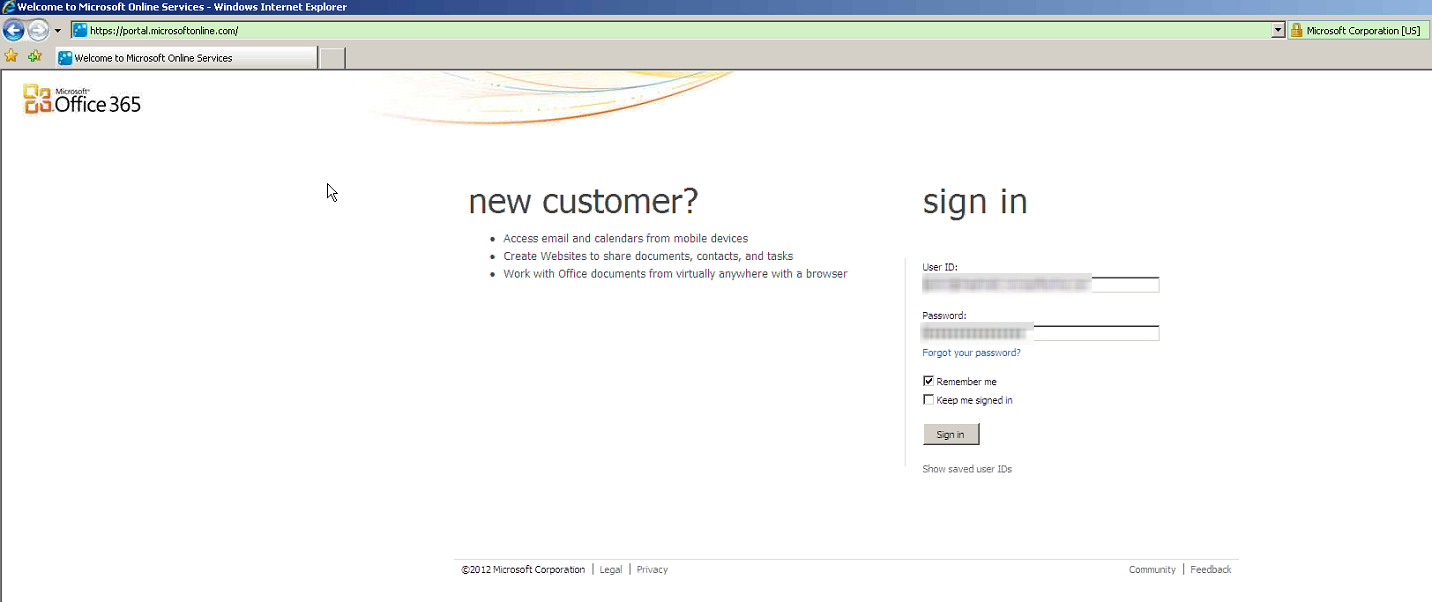 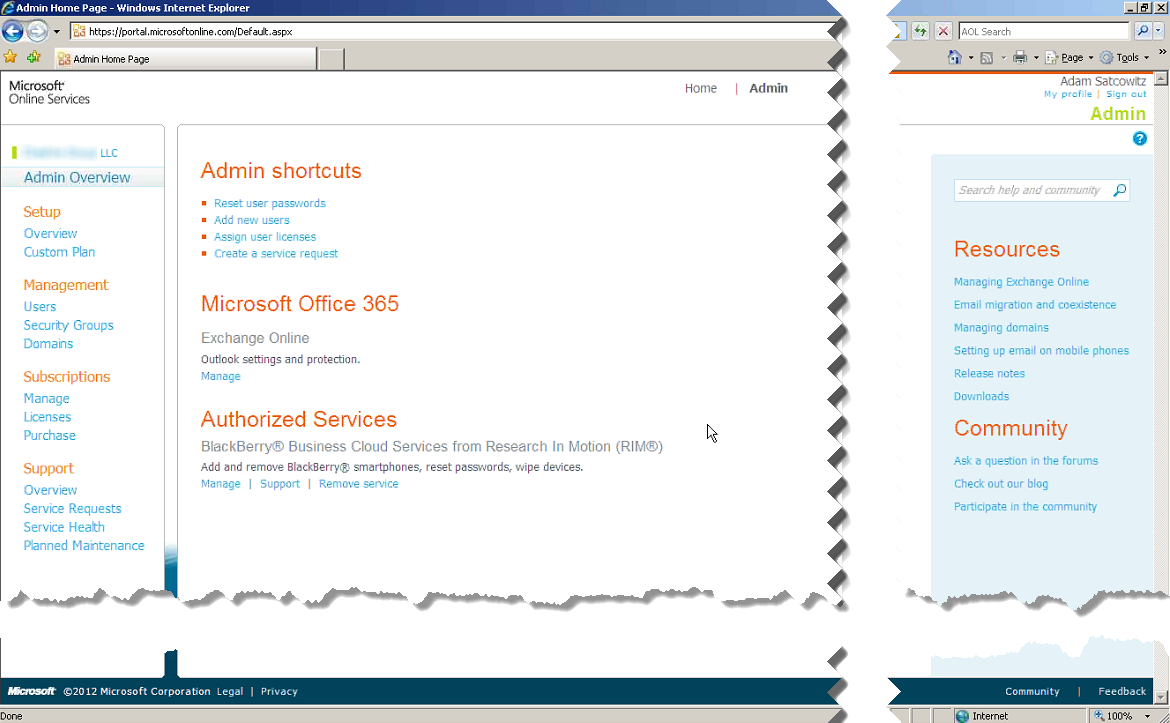 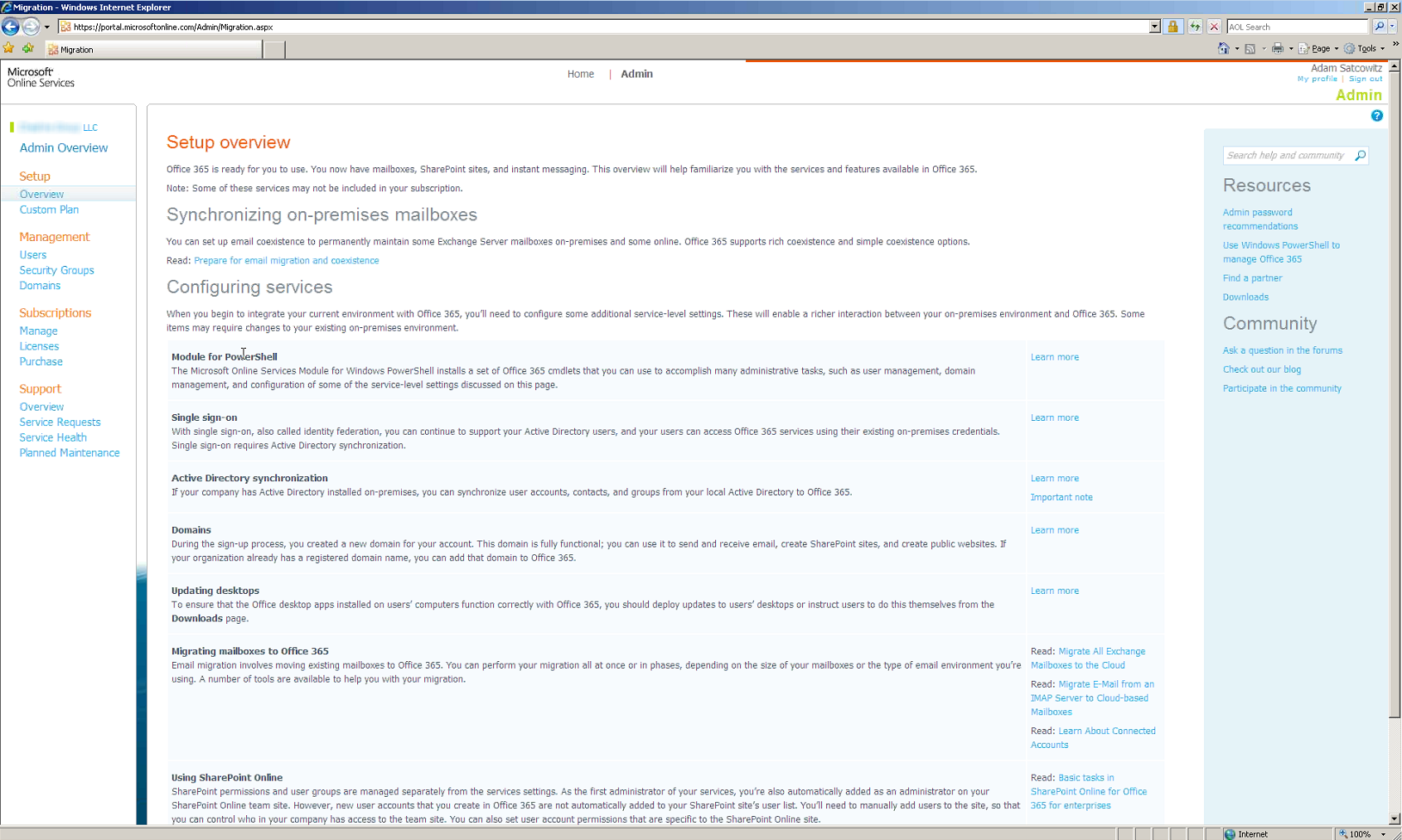 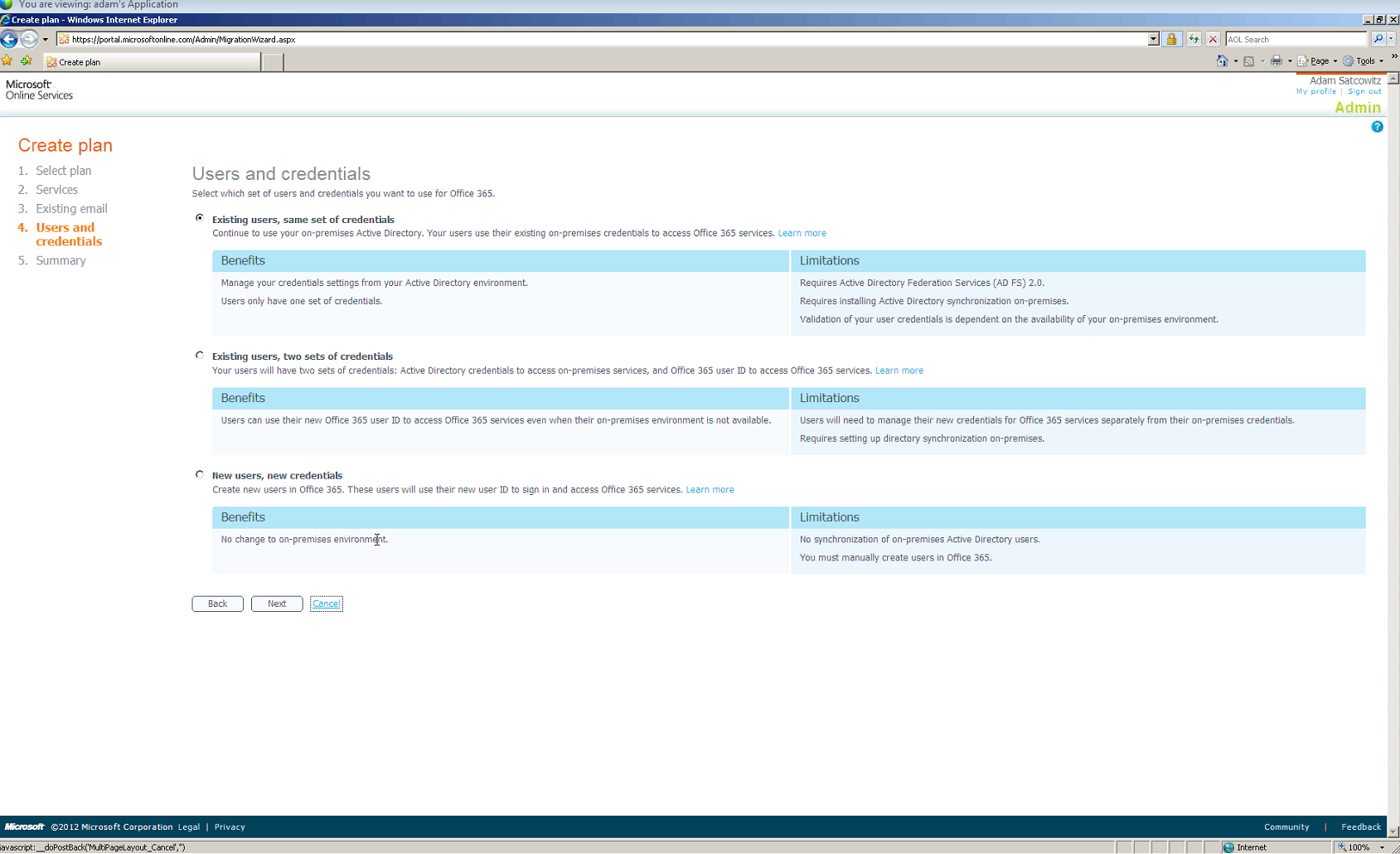 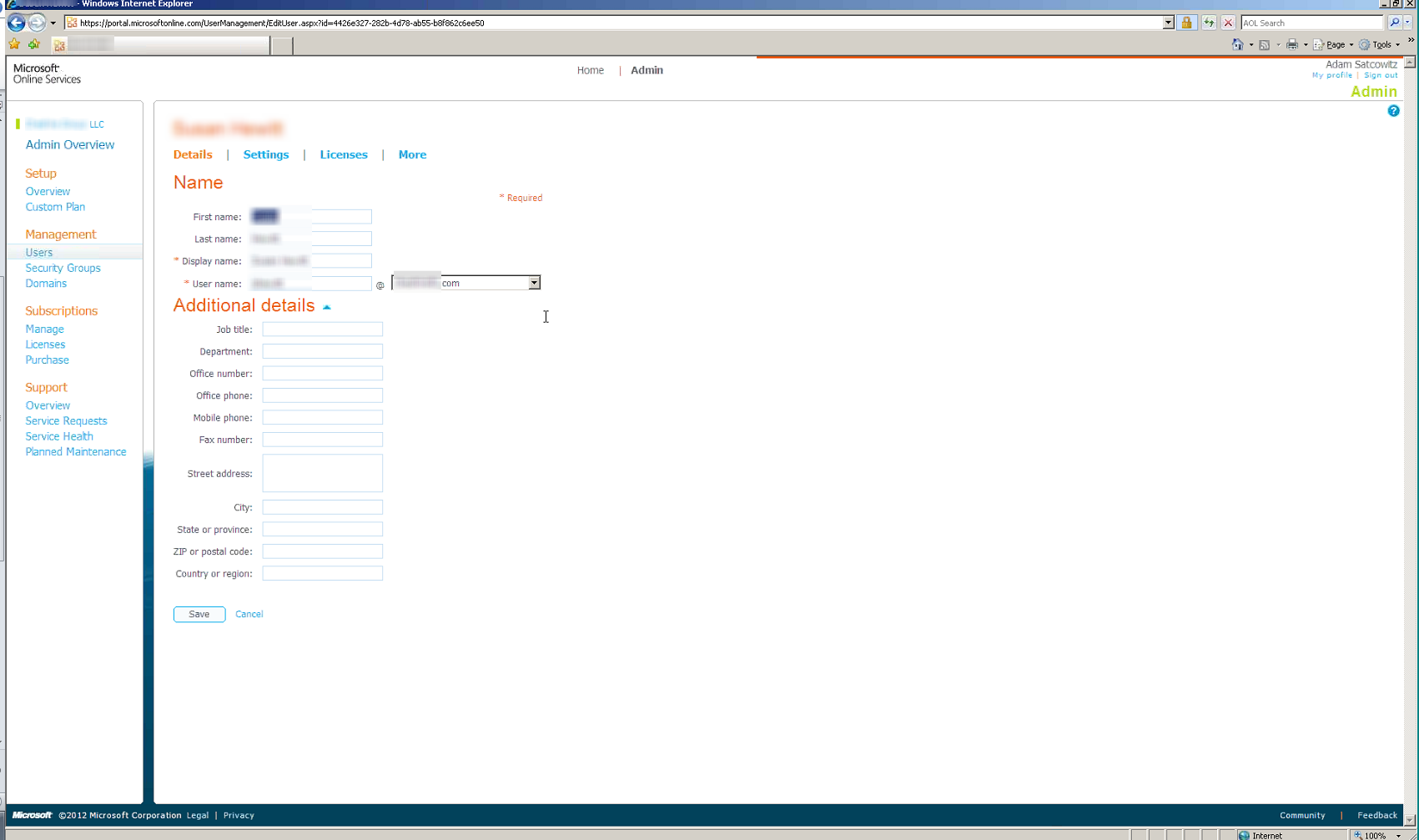 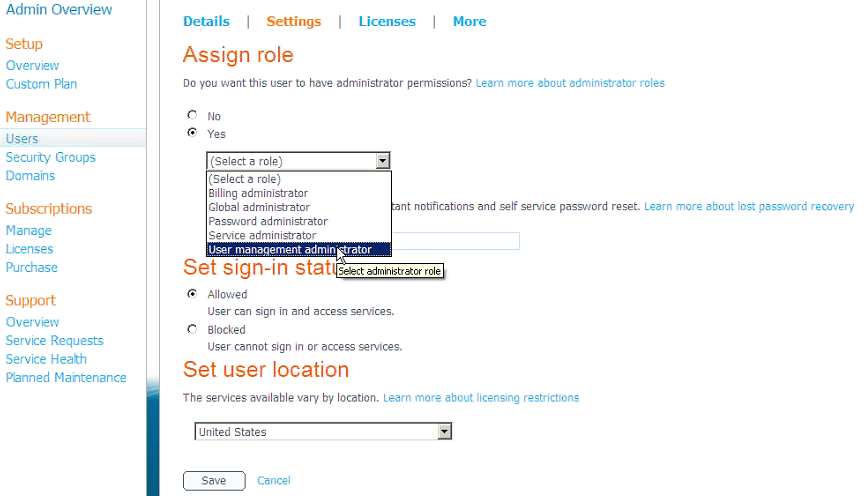 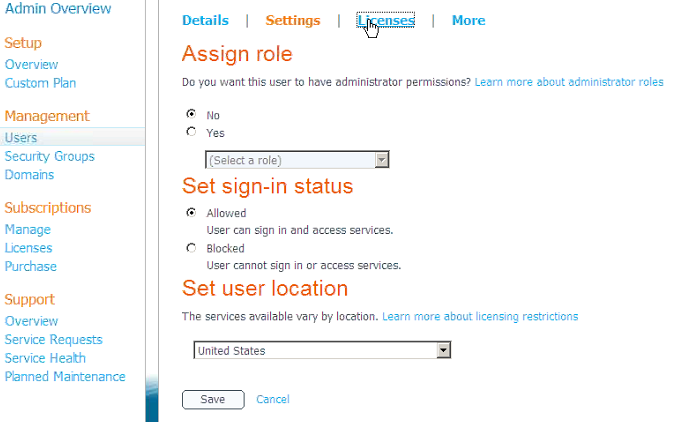 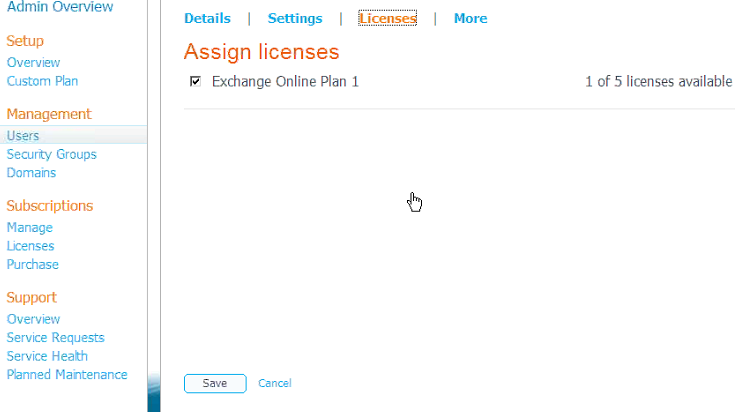 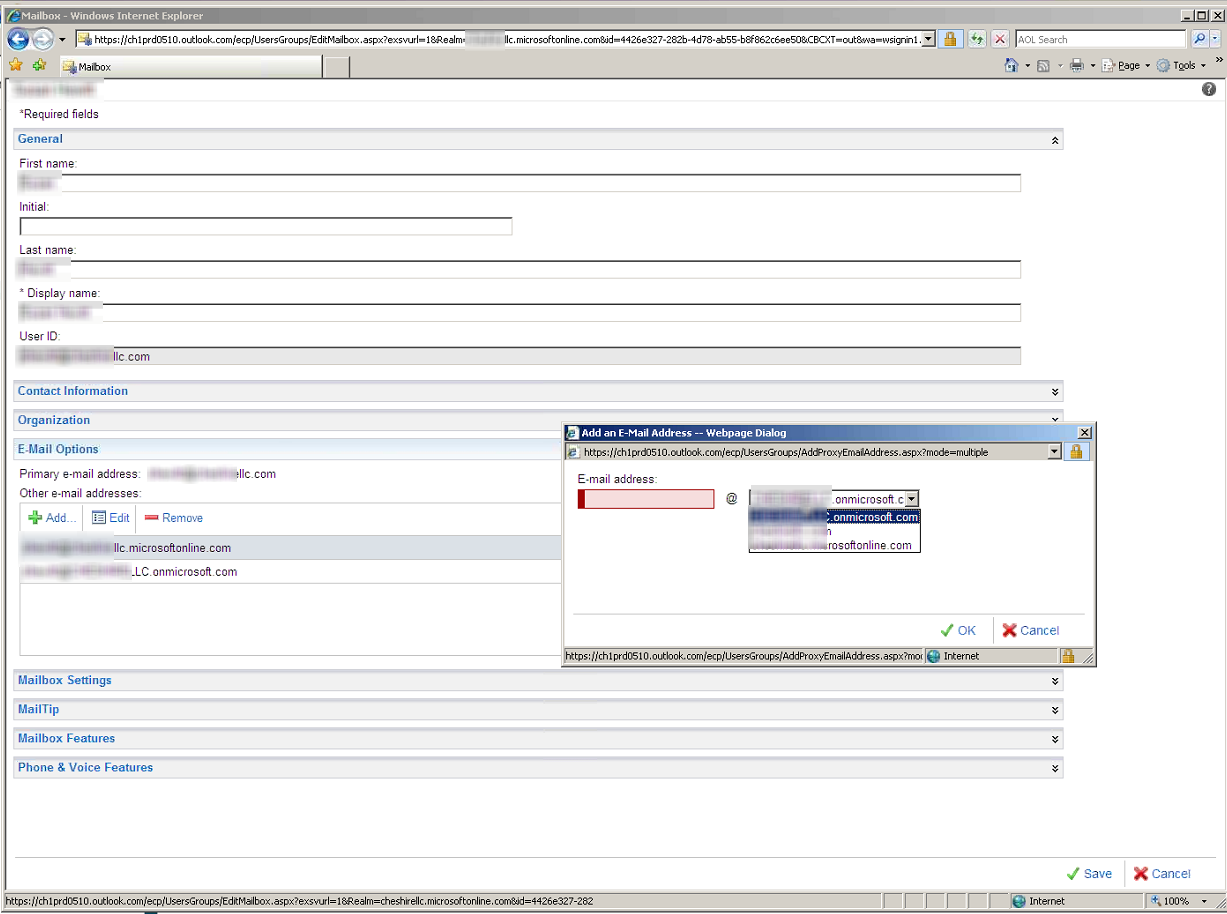 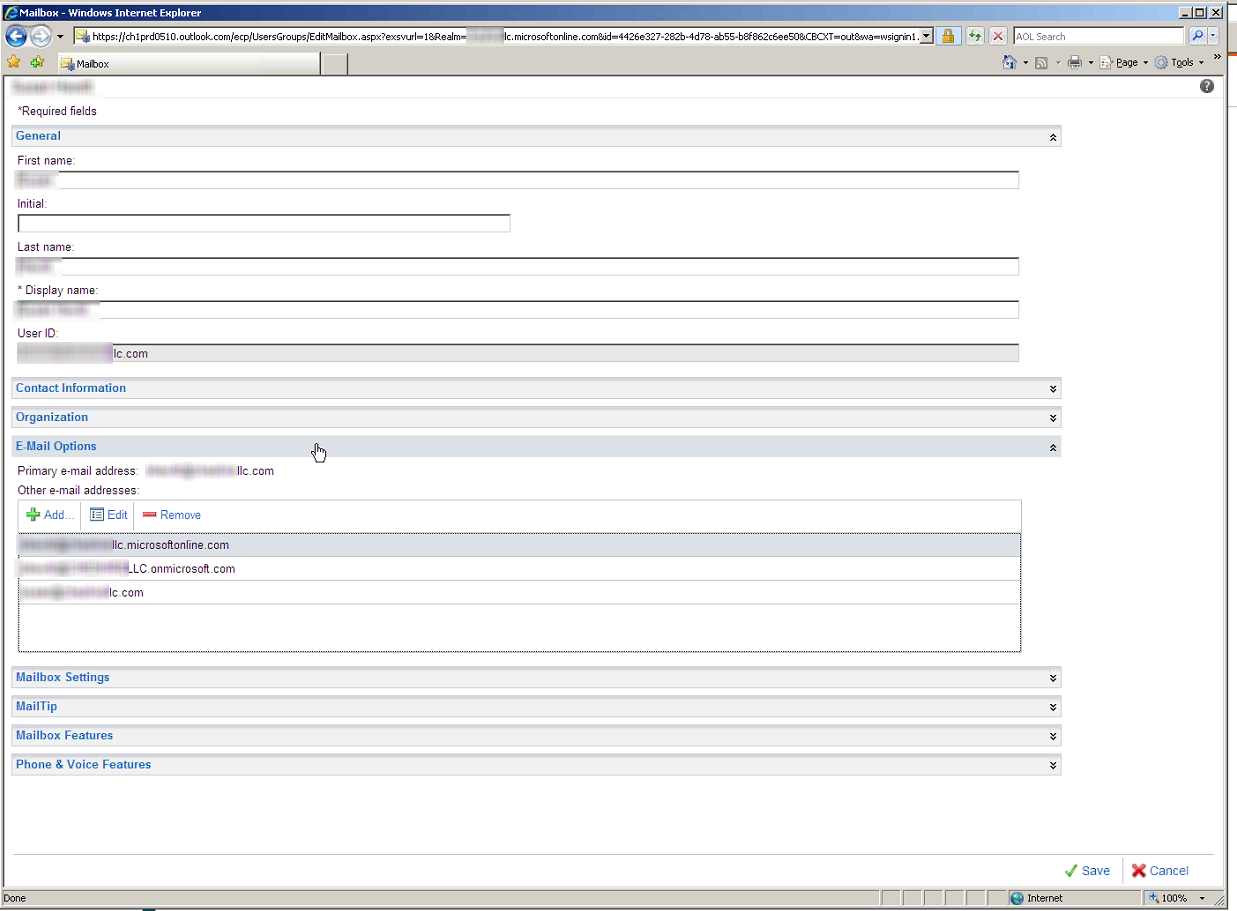 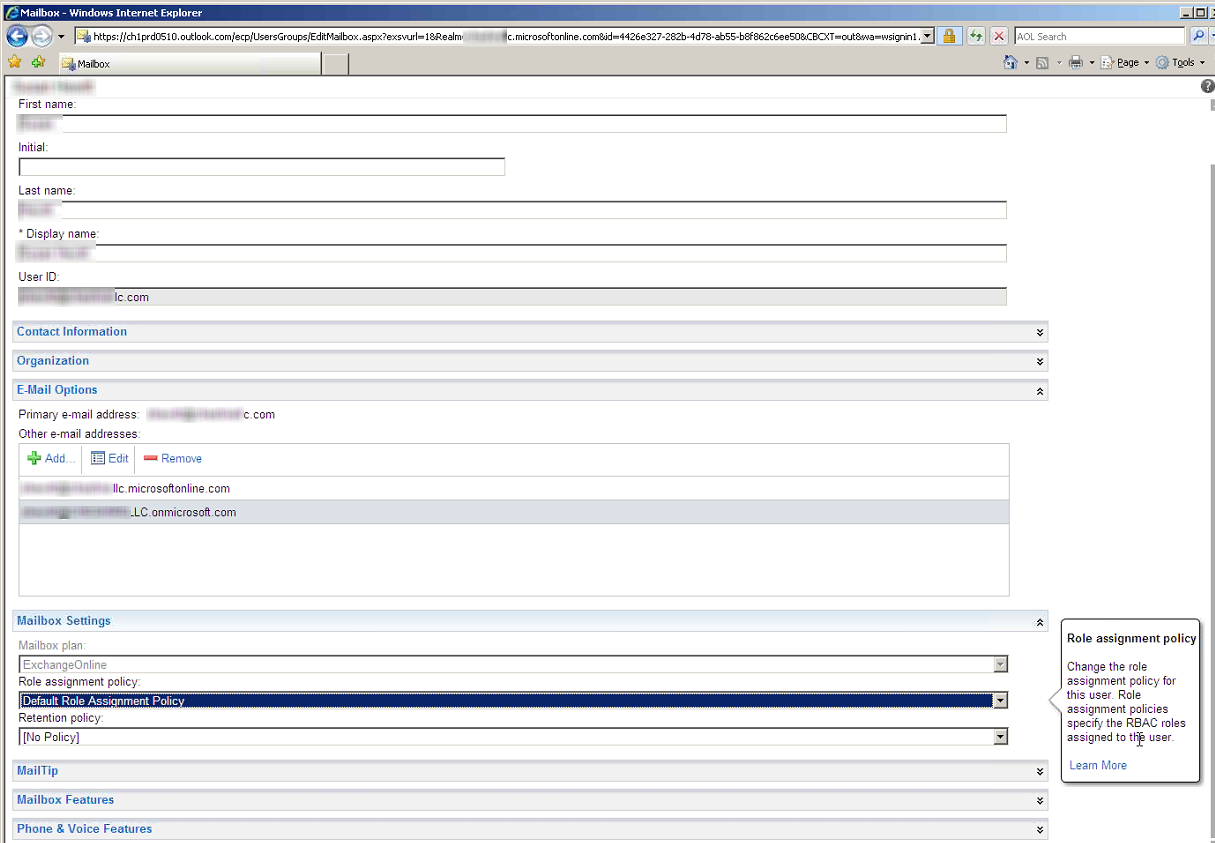 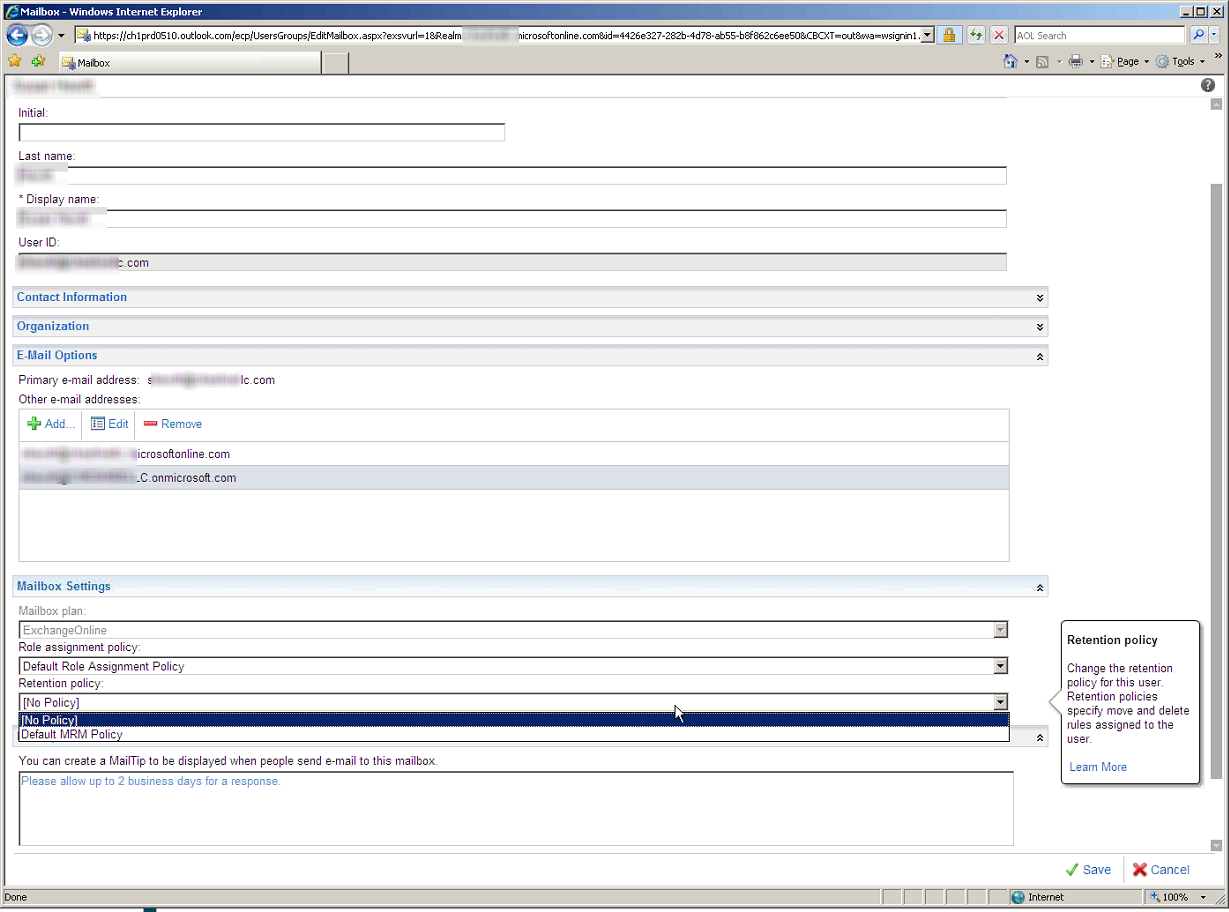 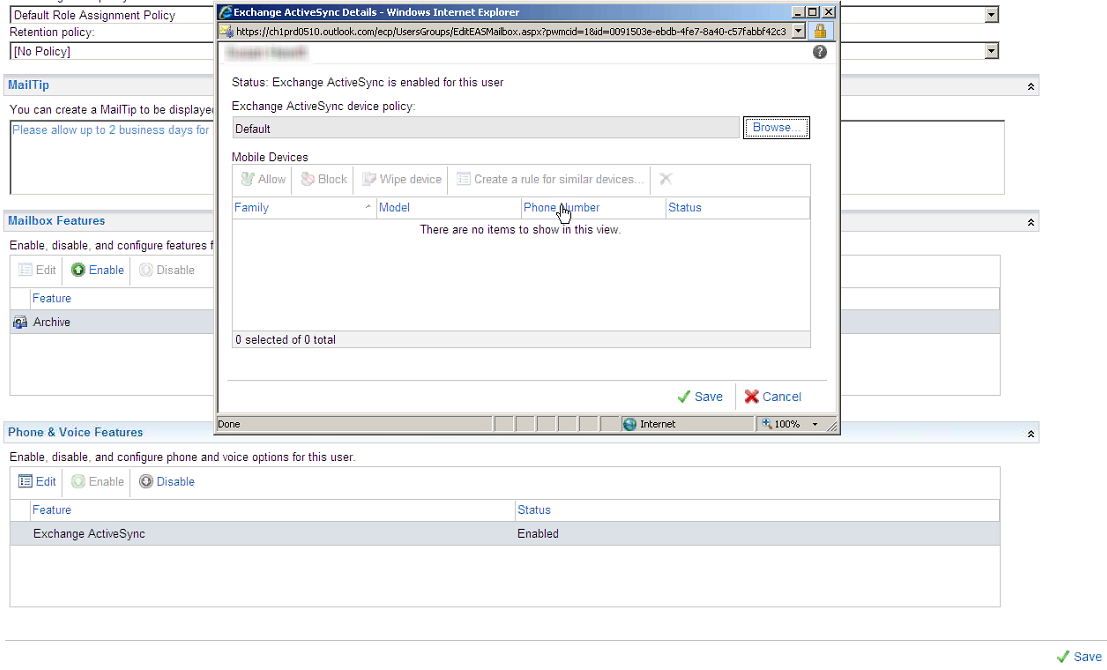 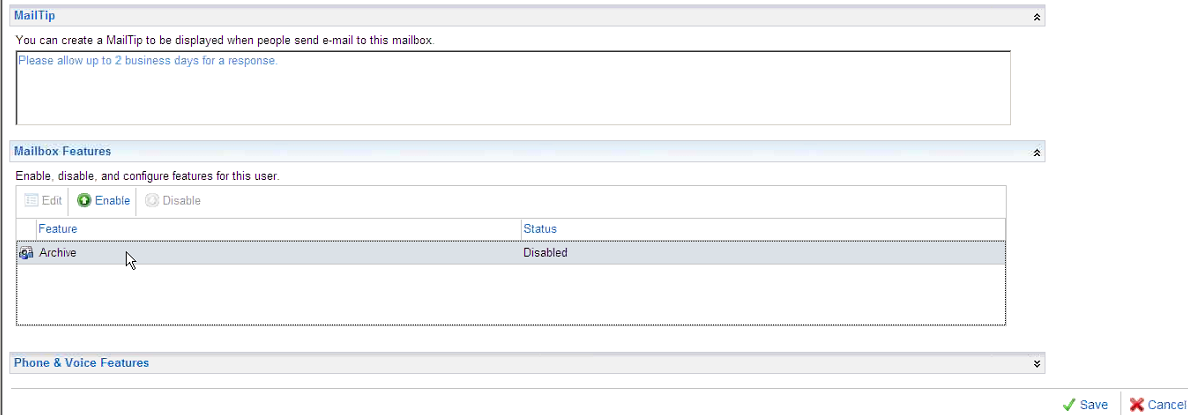 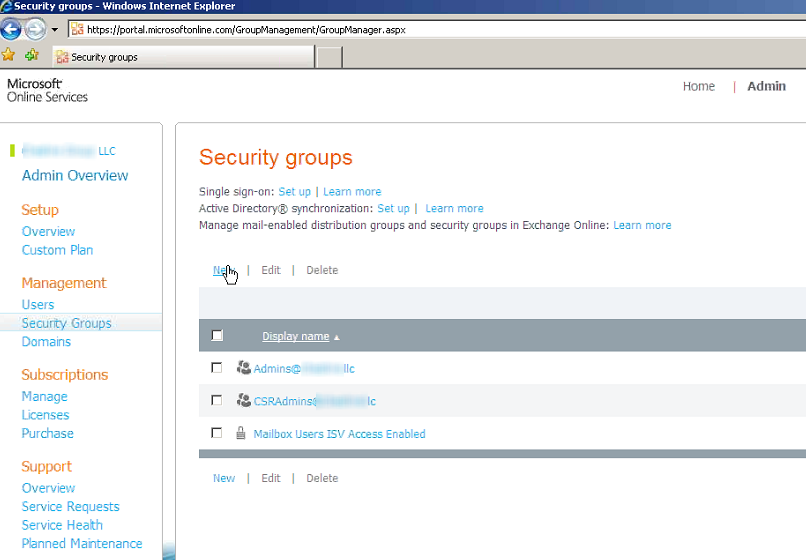 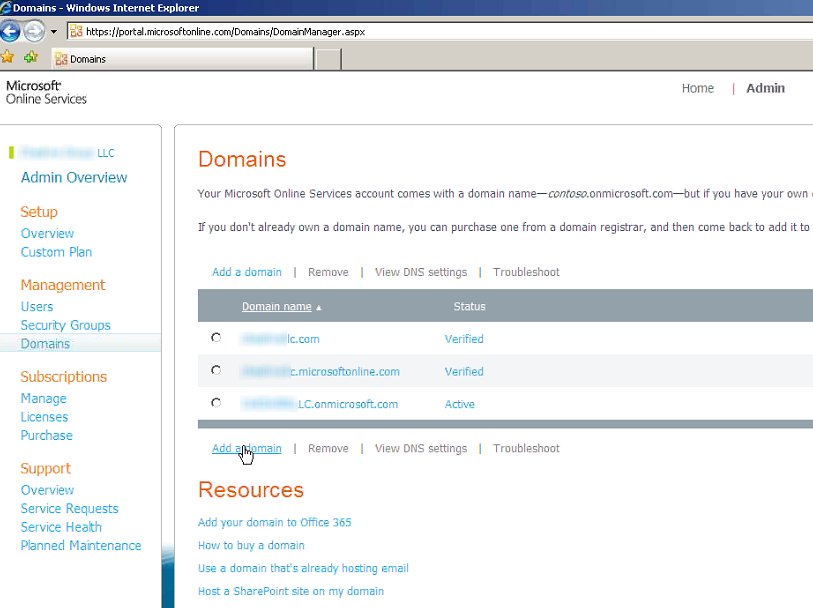 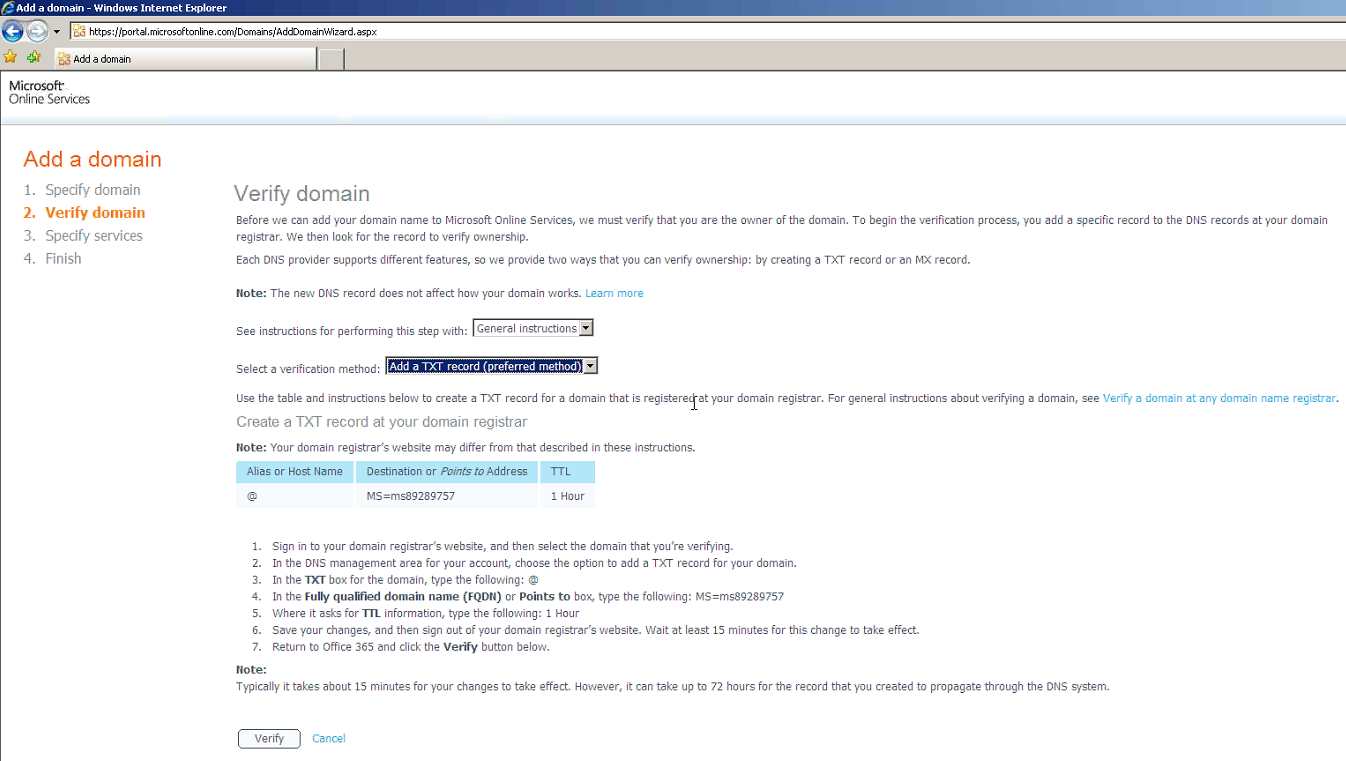 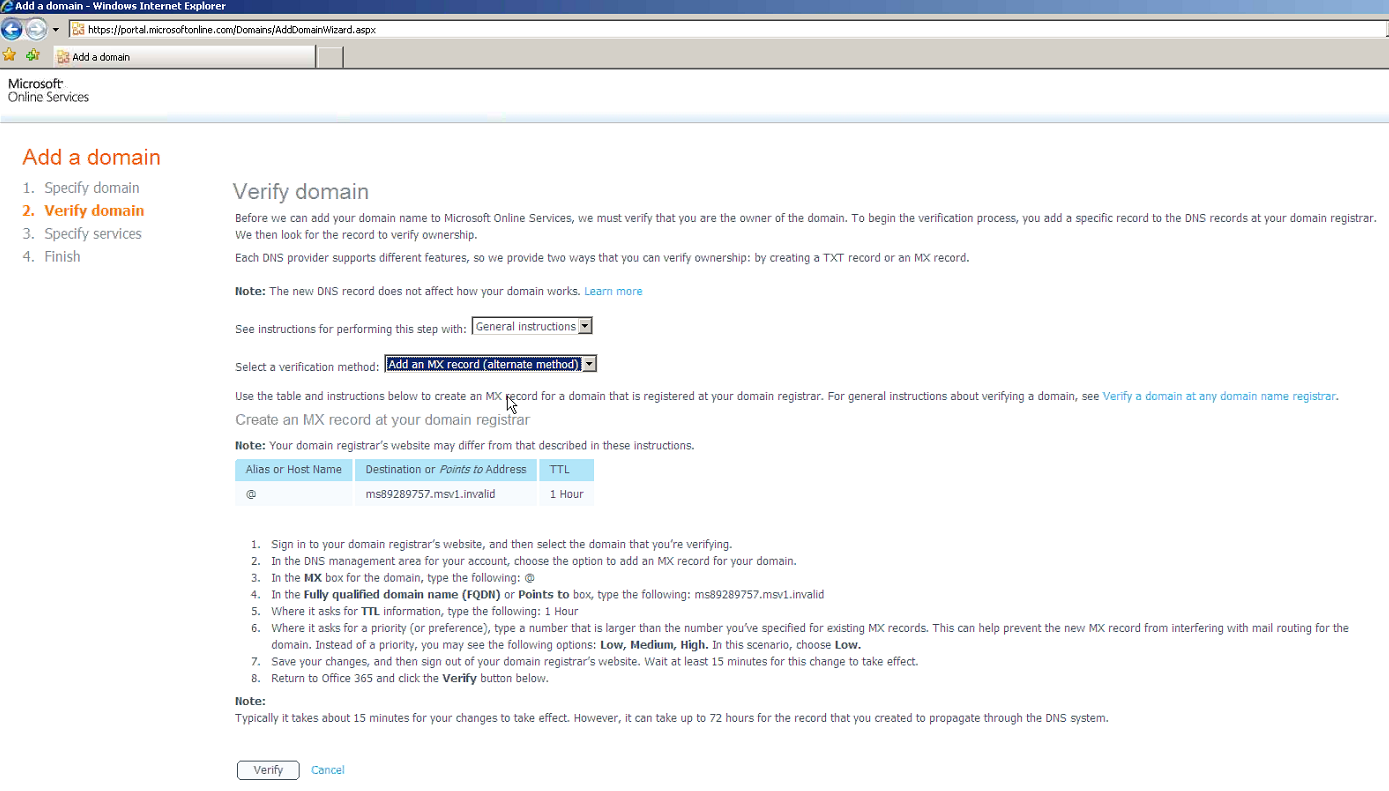 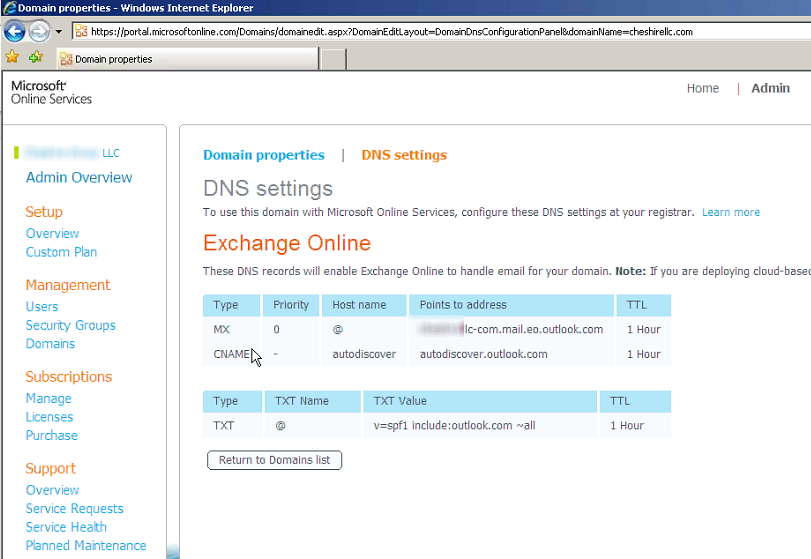 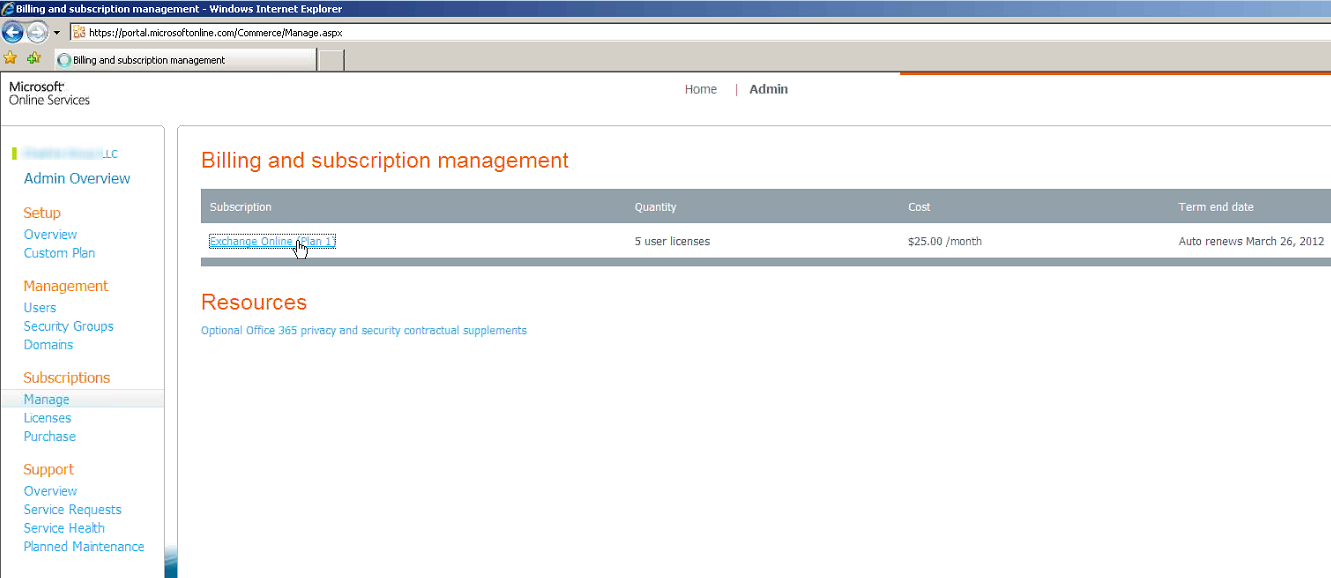 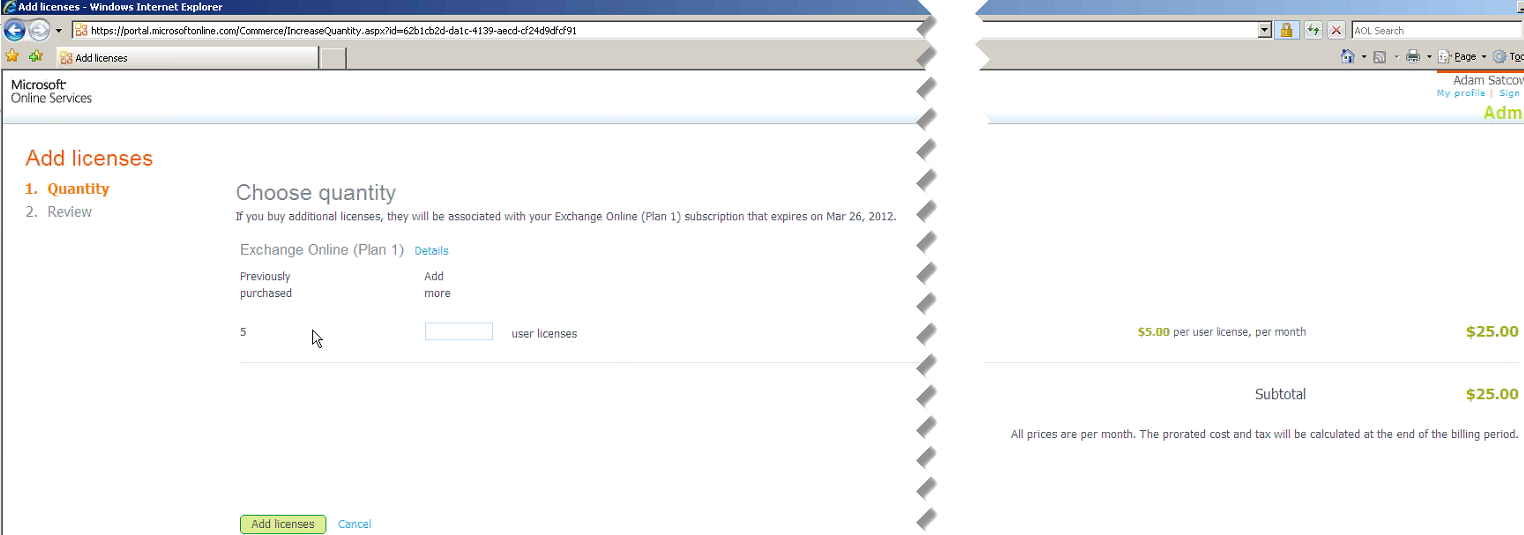 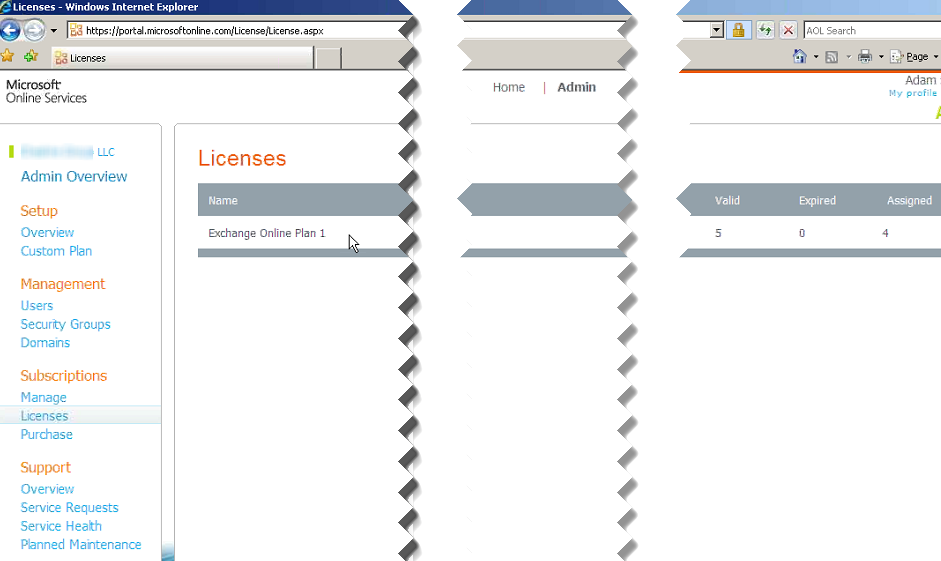 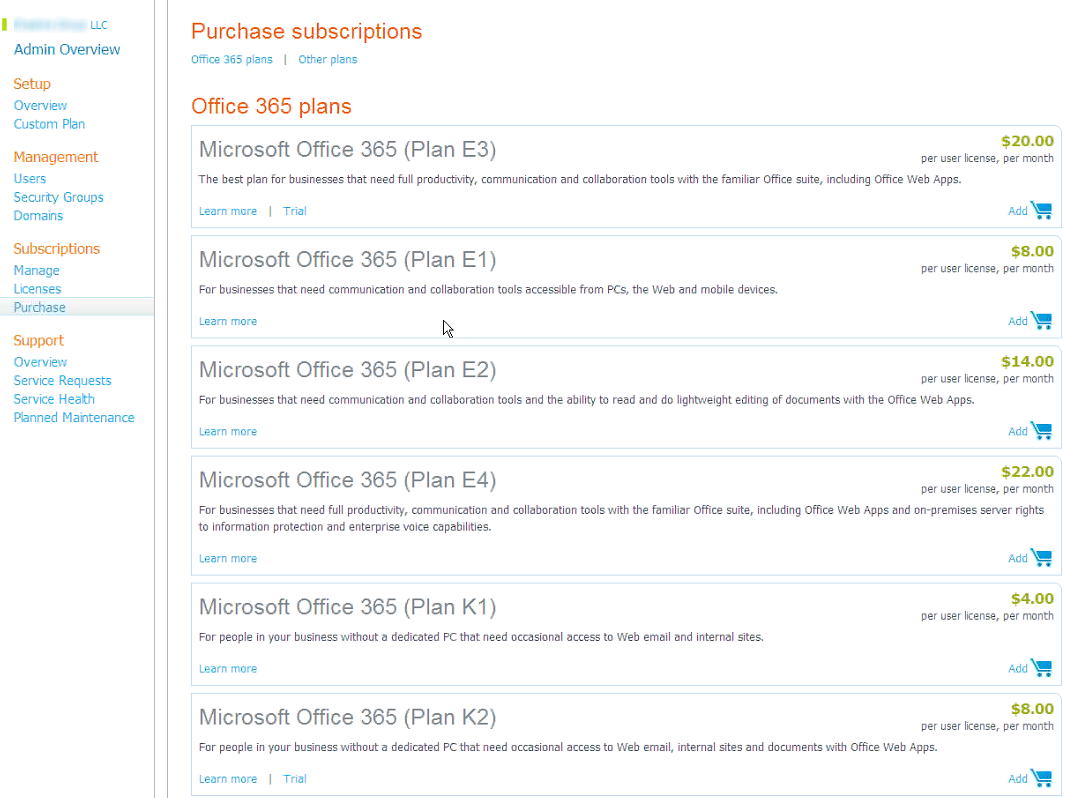 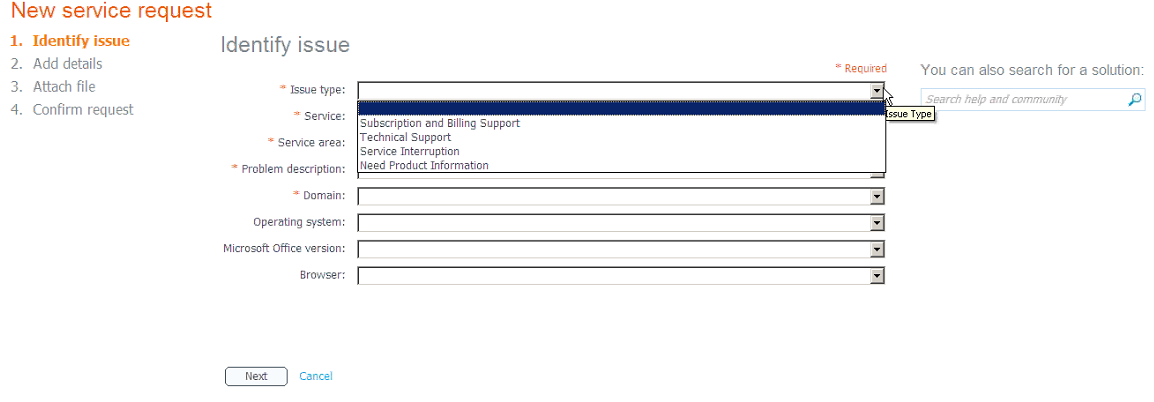 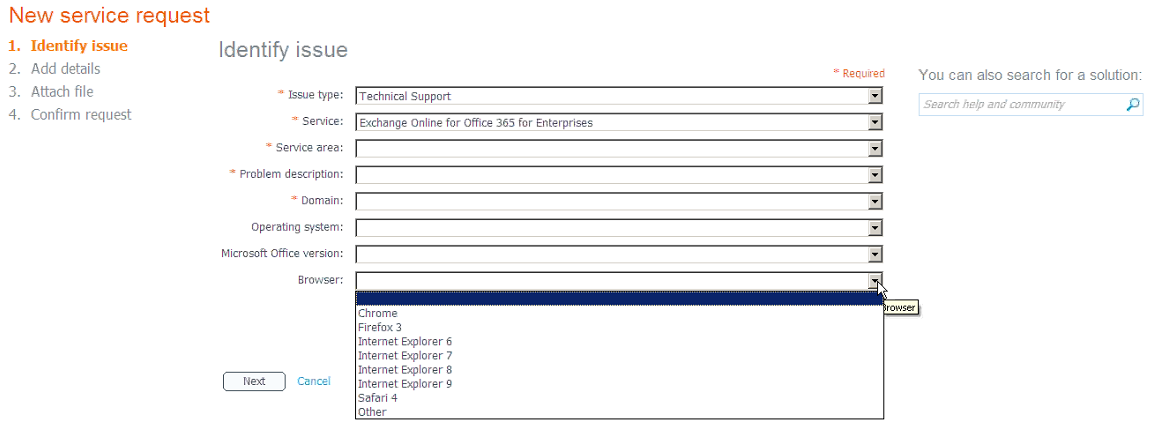 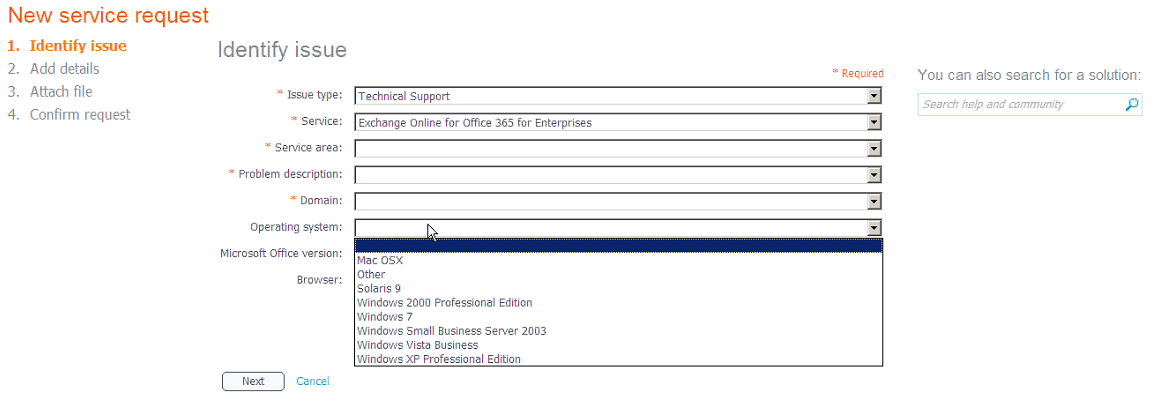 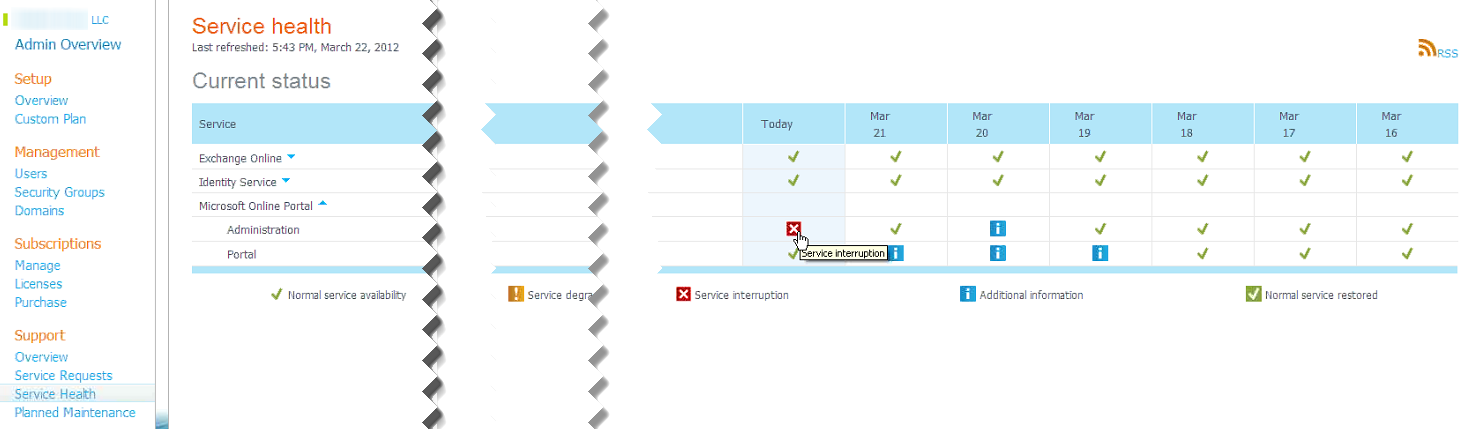 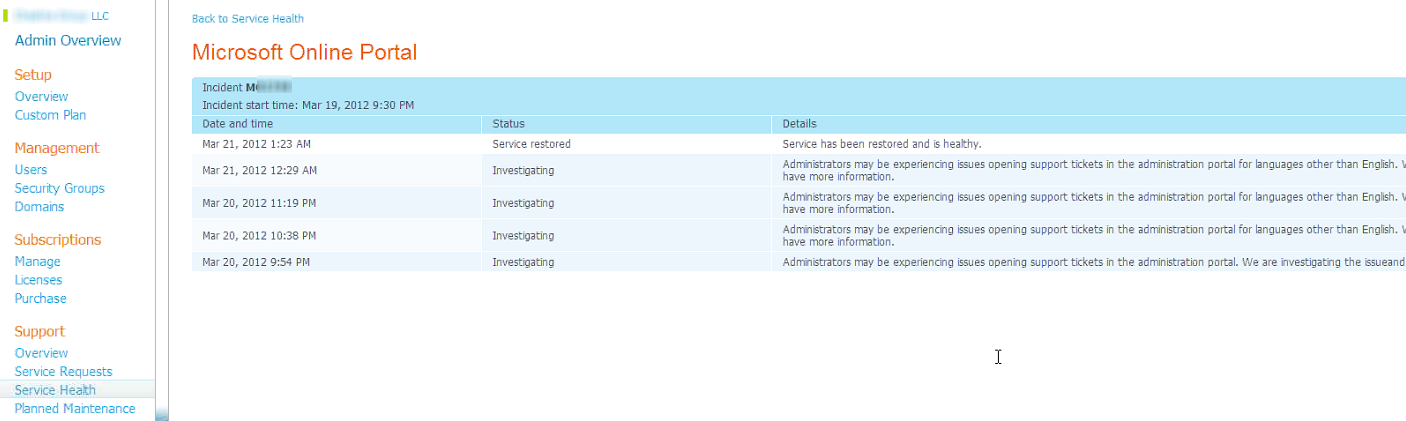 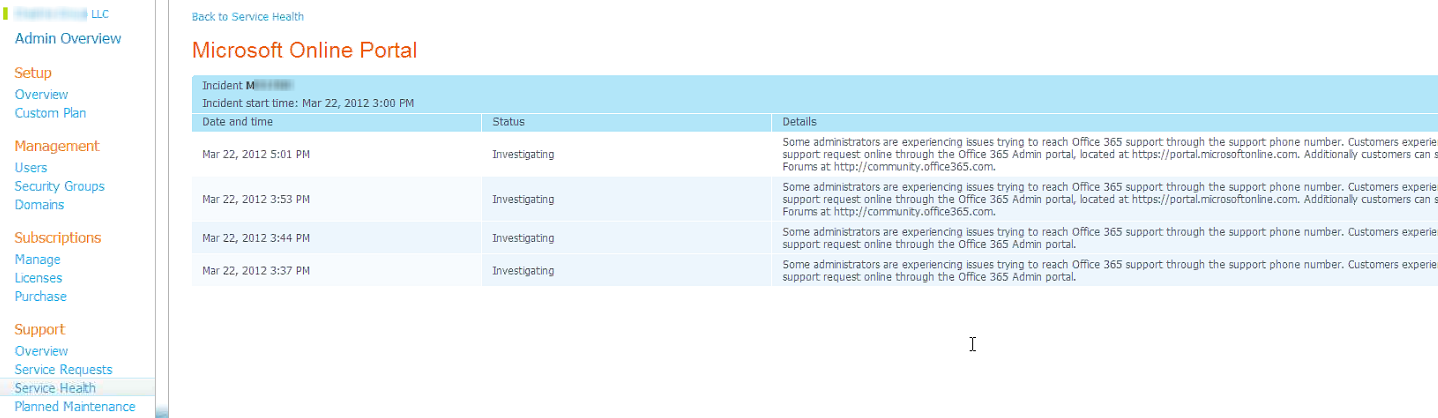 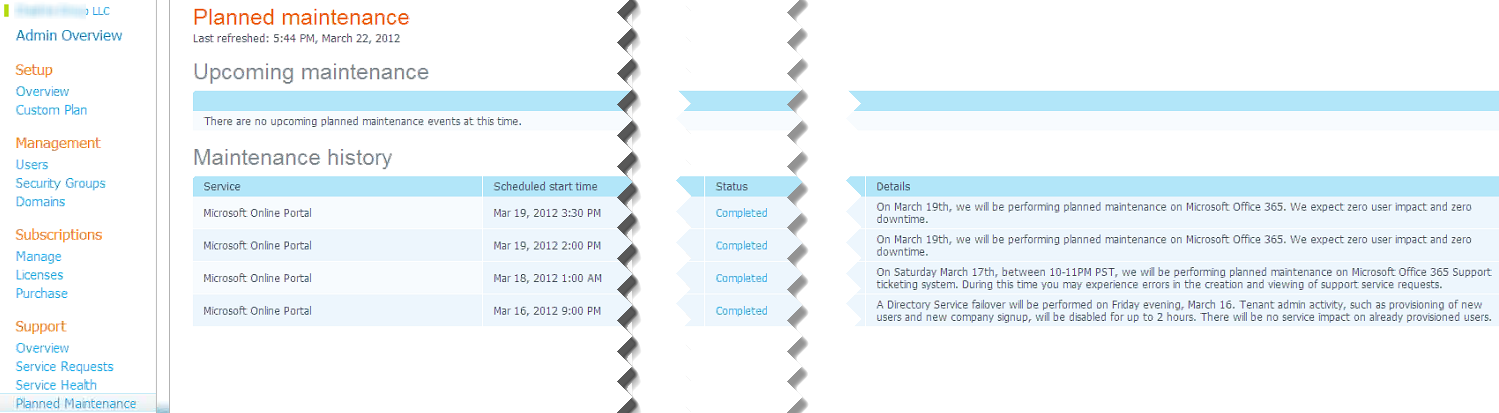 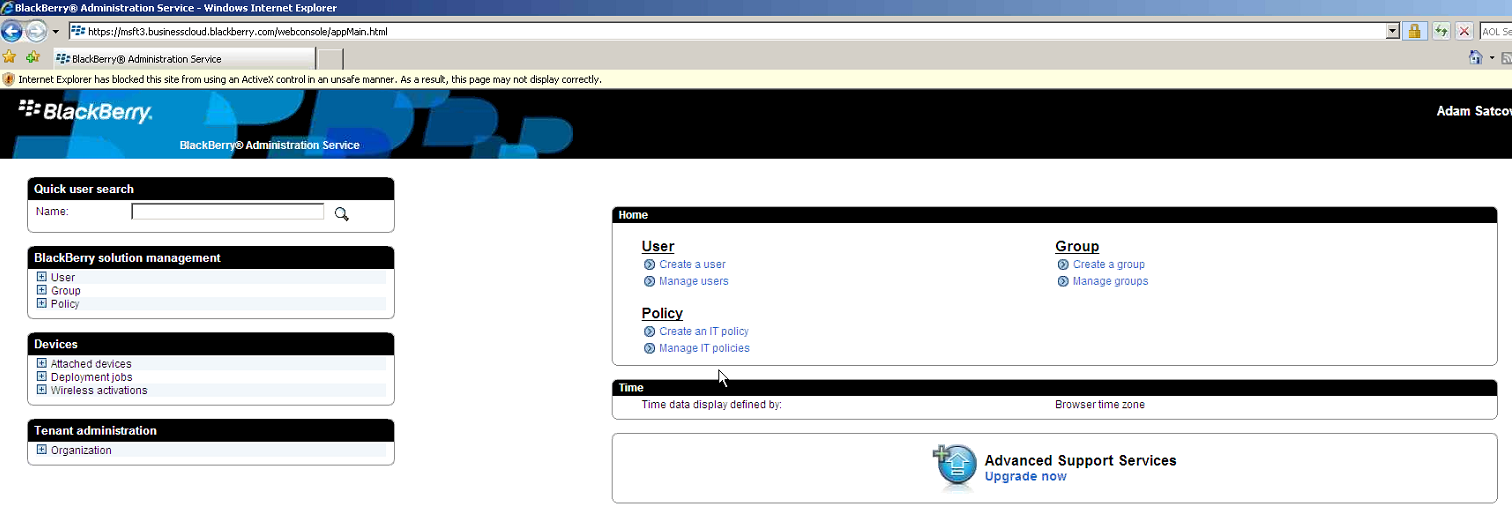 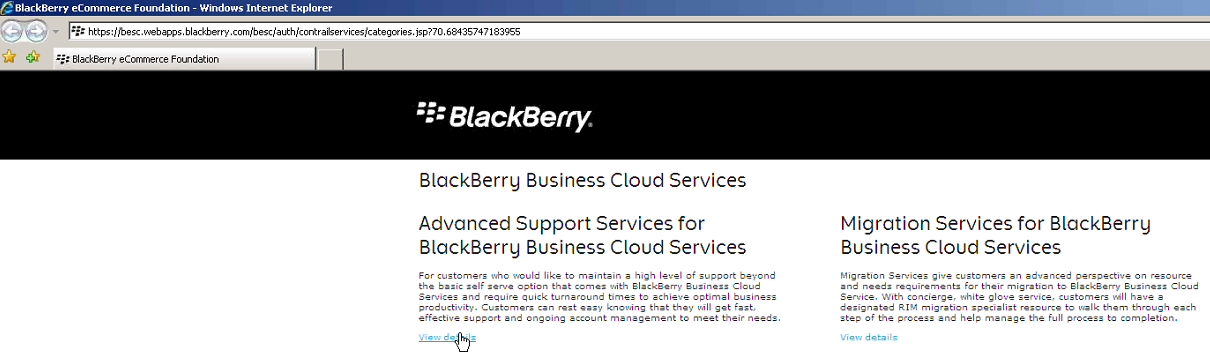 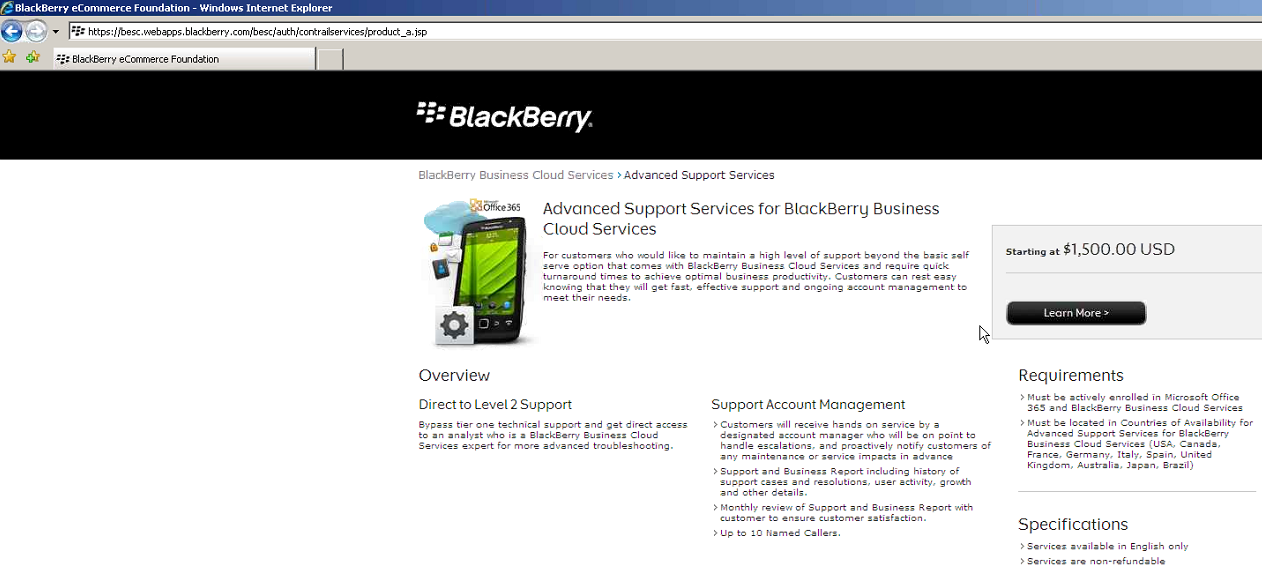 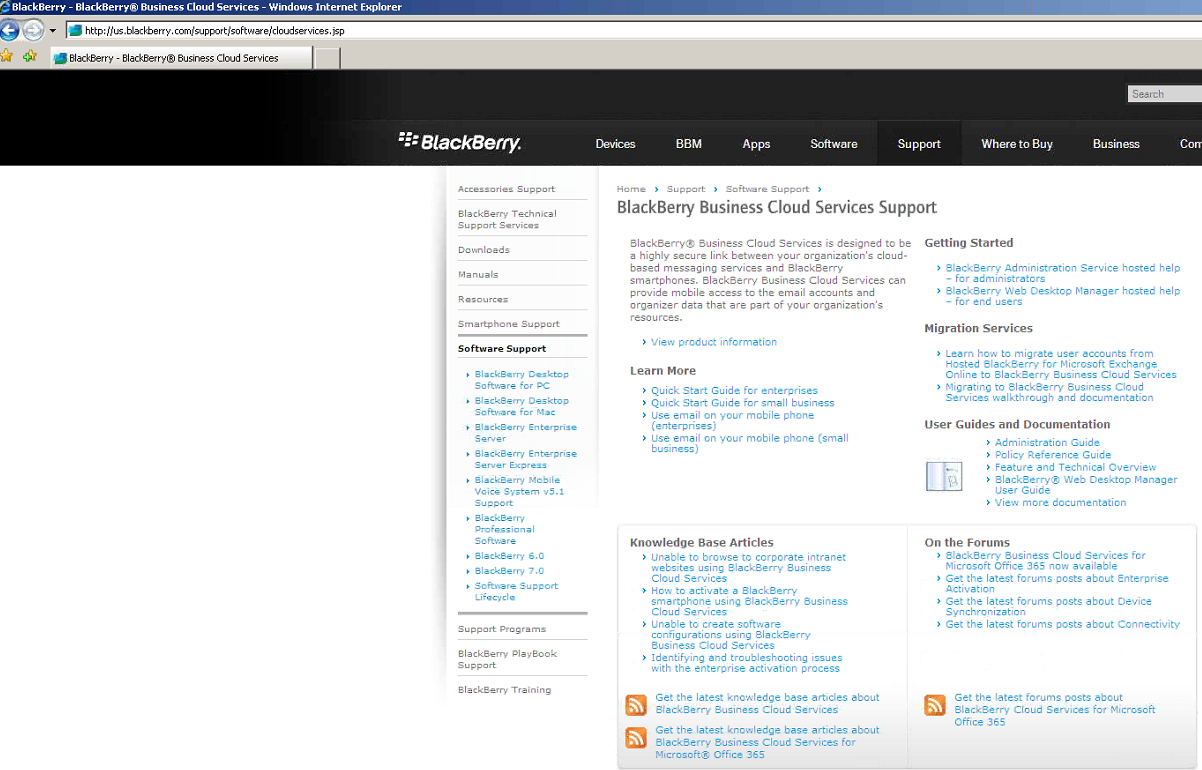 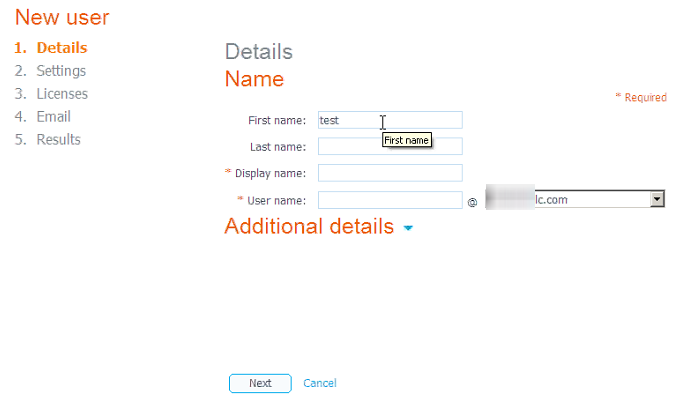 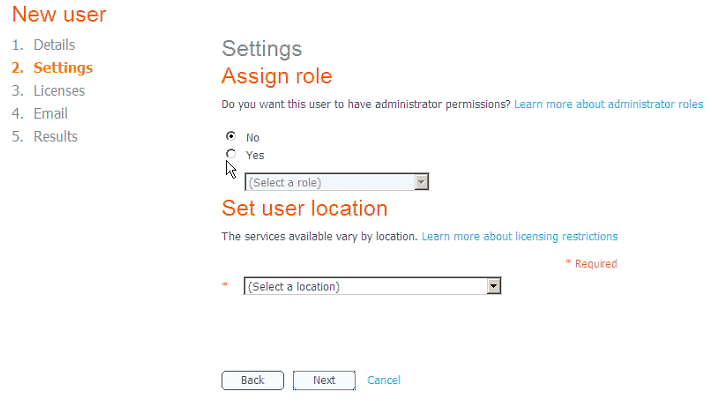 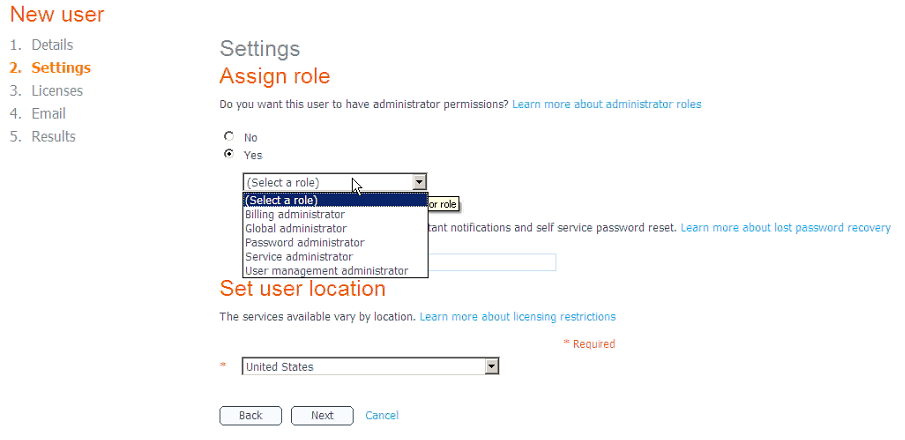 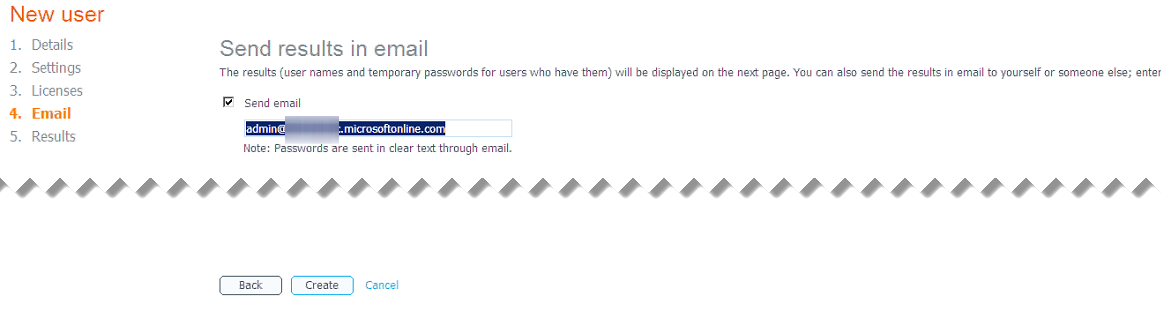 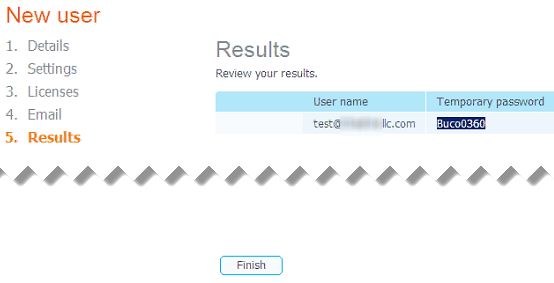 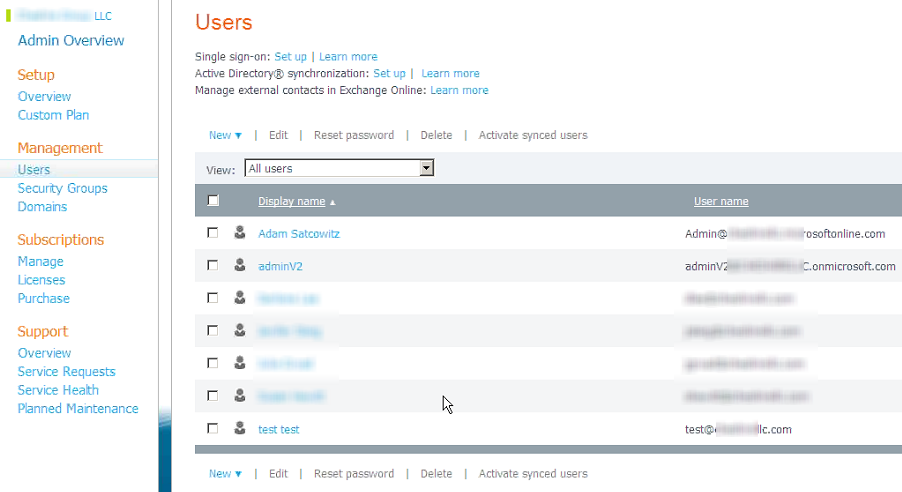 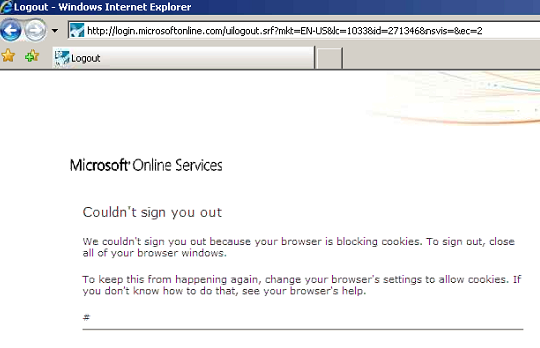 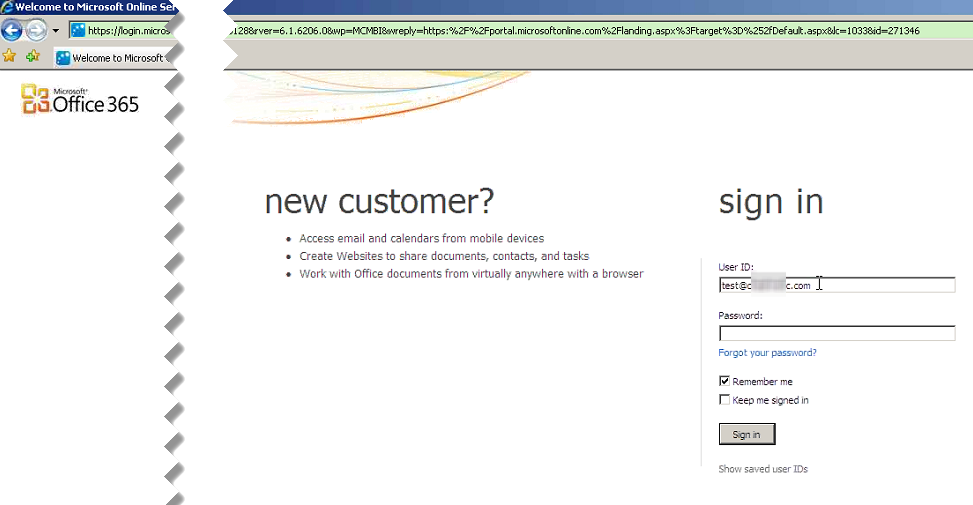 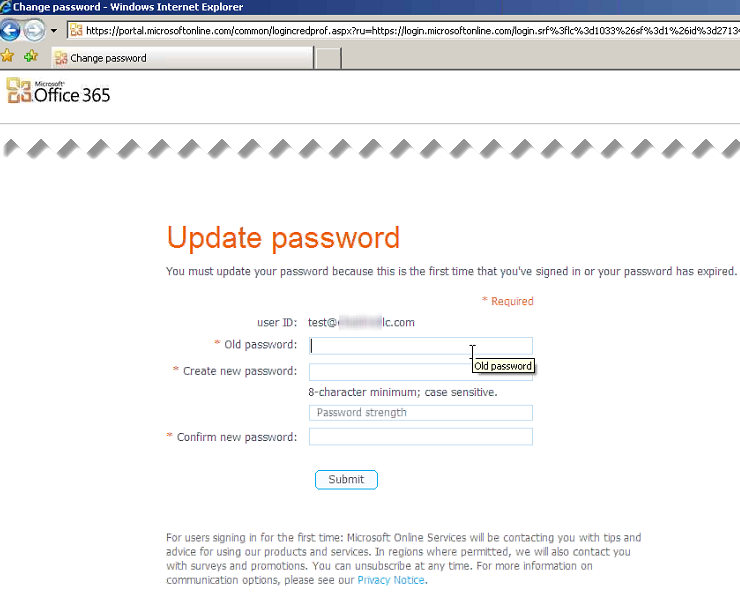 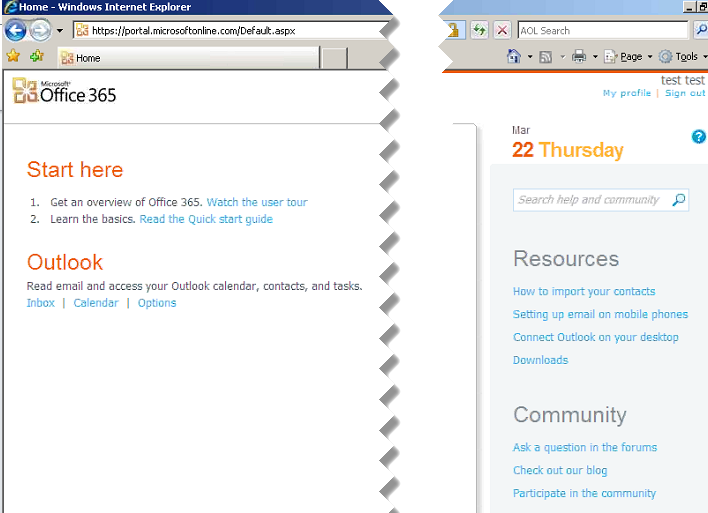 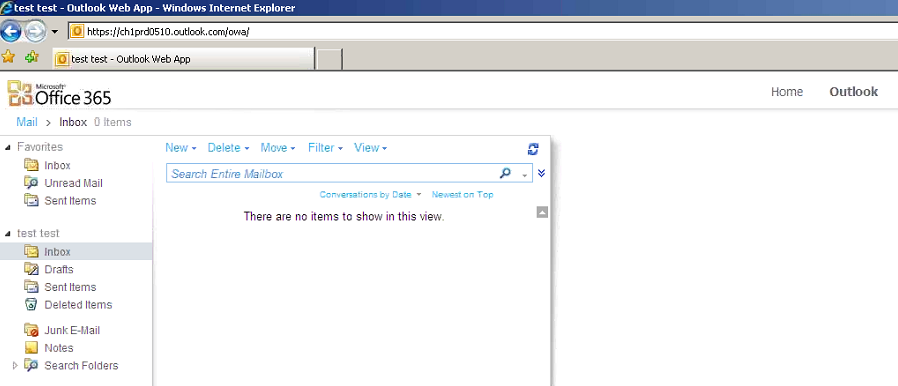 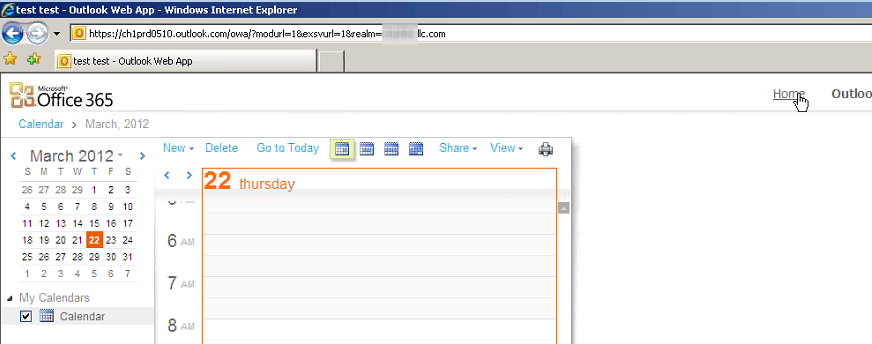 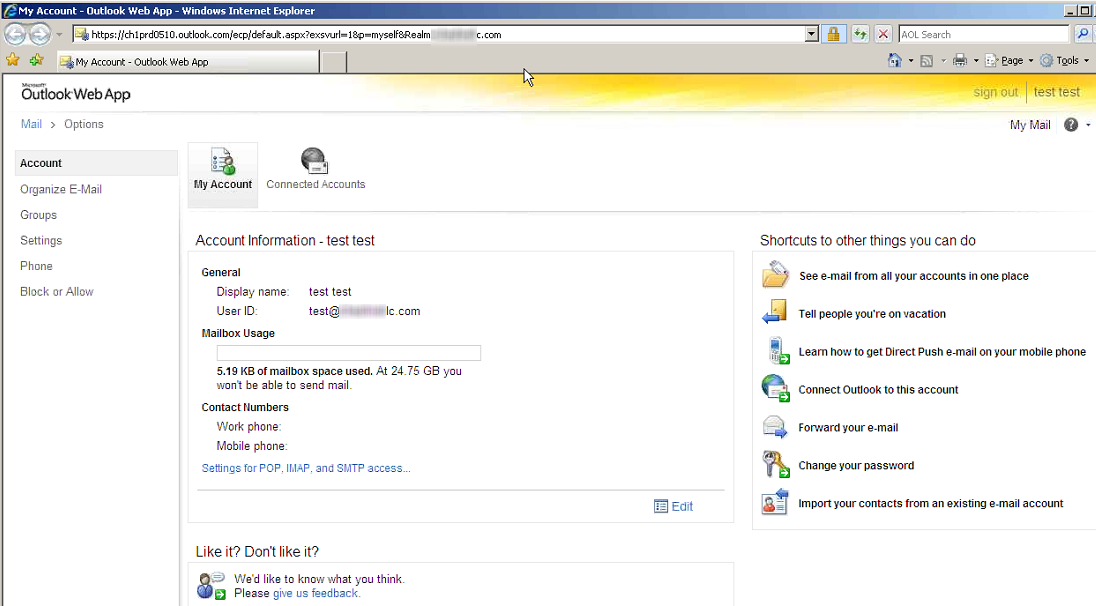 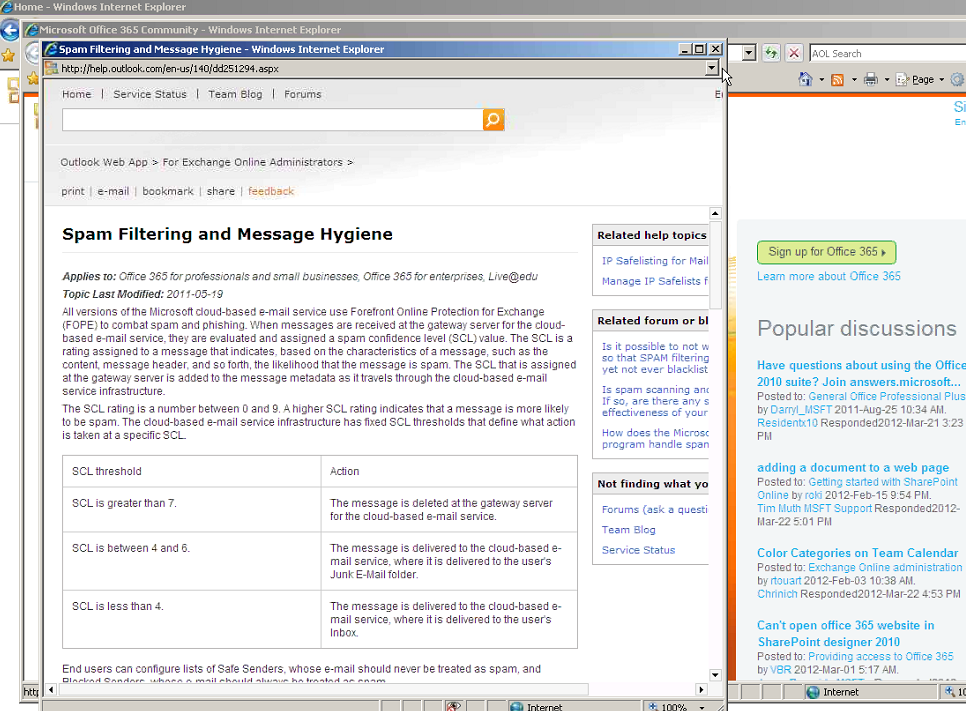 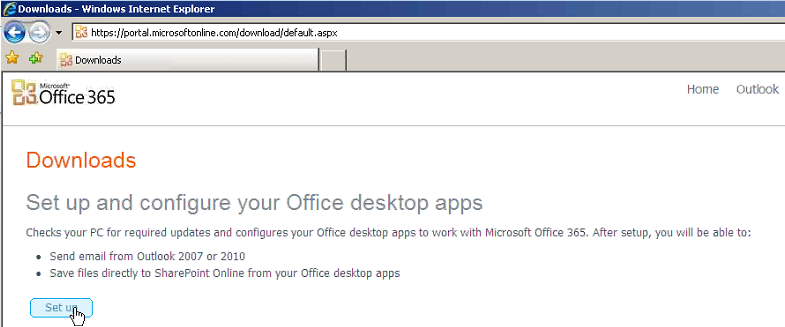 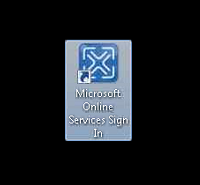 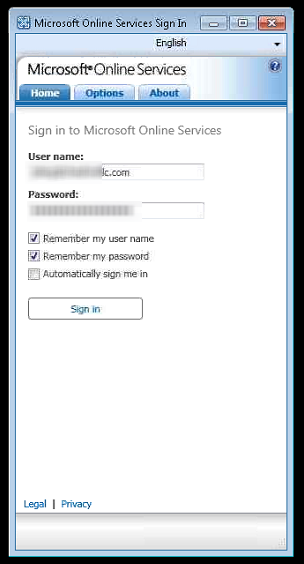 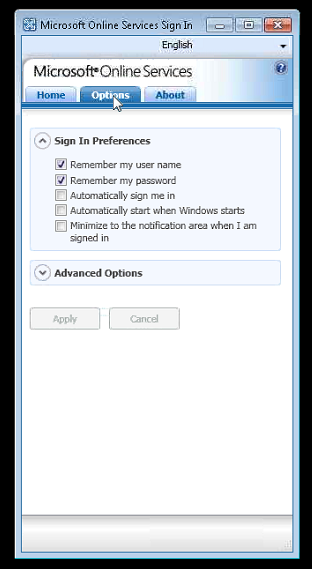 Microsoft Online Services application will setup Outlook profile and configure authentication. Microsoft wants you to use this application. The settings are nearly impossible to find.
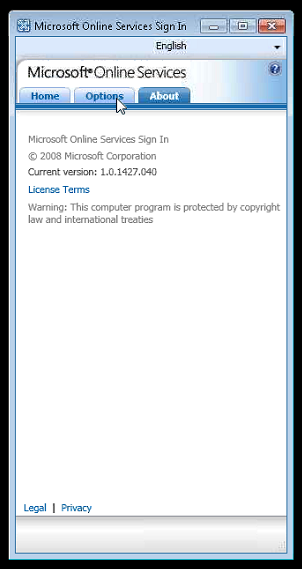 Thank you Adam for presenting on Office 365 and to all our attendees for coming to tonight’s NY Exchange User Group Meeting.
TechHit.com (Outlook add-ons) – raffling off any one of their products (SimplyFile [intelligent filing], EZ-Detach [easily detach multi-emails of attachments], MessageSave [backup, archive, save msgs], AutoRead [mark as read/remove new mail icon], & QuickJump [quickly open/move between Windows folders].
Now for Question of the Month……